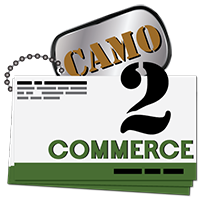 Camo2Commerce
Leveraging the Public Workforce System
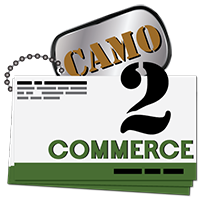 Camo2Commerce
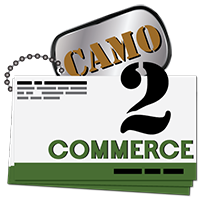 Accomplishments
Data
Legacy
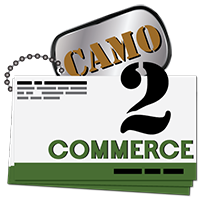 Work-Based Learning
WBL Overview
Program Results
Utilizes a model college students have used for generations.
Bridges the gap between military and civilian.
Provides a foot in the door.
Corporate Fellowship Program

Work-Ex (Internship Program)
78 total enrolled in Work-Ex
12 currently in an internship
21 in the current pipeline/pending start
34 placed upon completion (9 with host)

Spouse Ambassador Program  
9 started
4 remain
4 accepted full time positions
Work-Ex Employers
Amazon
Olympic Ambulance
PacMtn WDC
Coast Flight
City of Lakewood
Fairway Mortgage
McKinstry
TerraPower
Wilcox Family Farms
Keller Williams
Alaska Airlines
Starbucks
Kaiser Permanente
41 more employers…
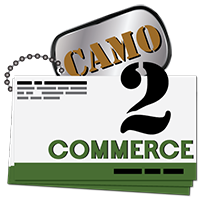 Work-Ex: Success
Spouse
Servicemember
“After spending weeks looking for work post-PCS move, it wasn’t long until I met Michele and she connected me to the right internship opportunity at Amazon via WorkEx. Through effective resume and interviewing workshops she provided, I was well prepared for the application process and quickly move forward with the hiring manager from applicant to intern. Throughout the internship, Michele and team were extremely supportive and quick to respond to any needs or concerns I may have had. I’ve now accepted a full time position through my internship and count be happier with the results! As a military spouse on the move I’m lucky to have found the WorkEx program that has supported this forward momentum in my career. I’m happy to say that upon completion of my WorkEx I was offered a full-time Business Analyst position at my host company.  Thank you!” –Raul, Amazon
Transitioning Service Member Steven Howe began planning for his retirement a year out.  Steve and I connected at one of the Targeted Resume Training classes he attended (in all, he attended the trainings 6 times each).  Throughout numerous discussions with Steve we determined that the Work Ex program would be a great fit for him. He was able to connect with members of the McKinstry Co., LLC team.  I set up a shadow opportunity for him and they all realized it was a perfect match.   At this time, I was still finalizing the relationship with McKinstry to bring them onboard as a Work Ex employer partner. I worked with their leadership team to complete the paperwork and get Steve on board.  He is now in week 4 of his internship opportunity and all roads indicate that he will receive a full time offer of employment at the end of his Work Ex.
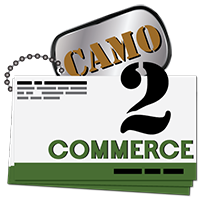 Year of the Spouse
TEDx – Transitions: Bridging the Gap       (Friday, November 16th @ JBLM)
Spouse Cohorts:
 Entrepreneur 
 Non-Profit Fundraising
Spouse Ambassador Program
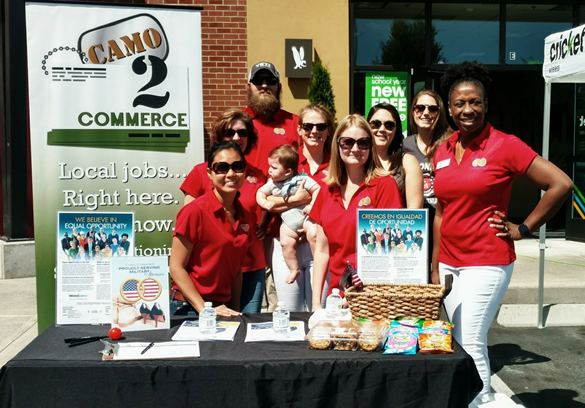 Pacific Mountain Workforce Development
6
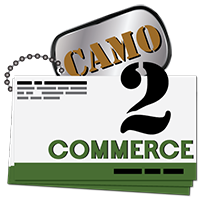 What’s Next?
JBLM WorkSource certified for another 2 years

PacMtn will continue with 2 Counselors focusing on Spouses/Transitioning Military
 Work-Based Learning
 Manufacturing
 General Career Support

Funding Beyond 2018
 No Cost Extension?
 Boeing Grant
 Rapid Response
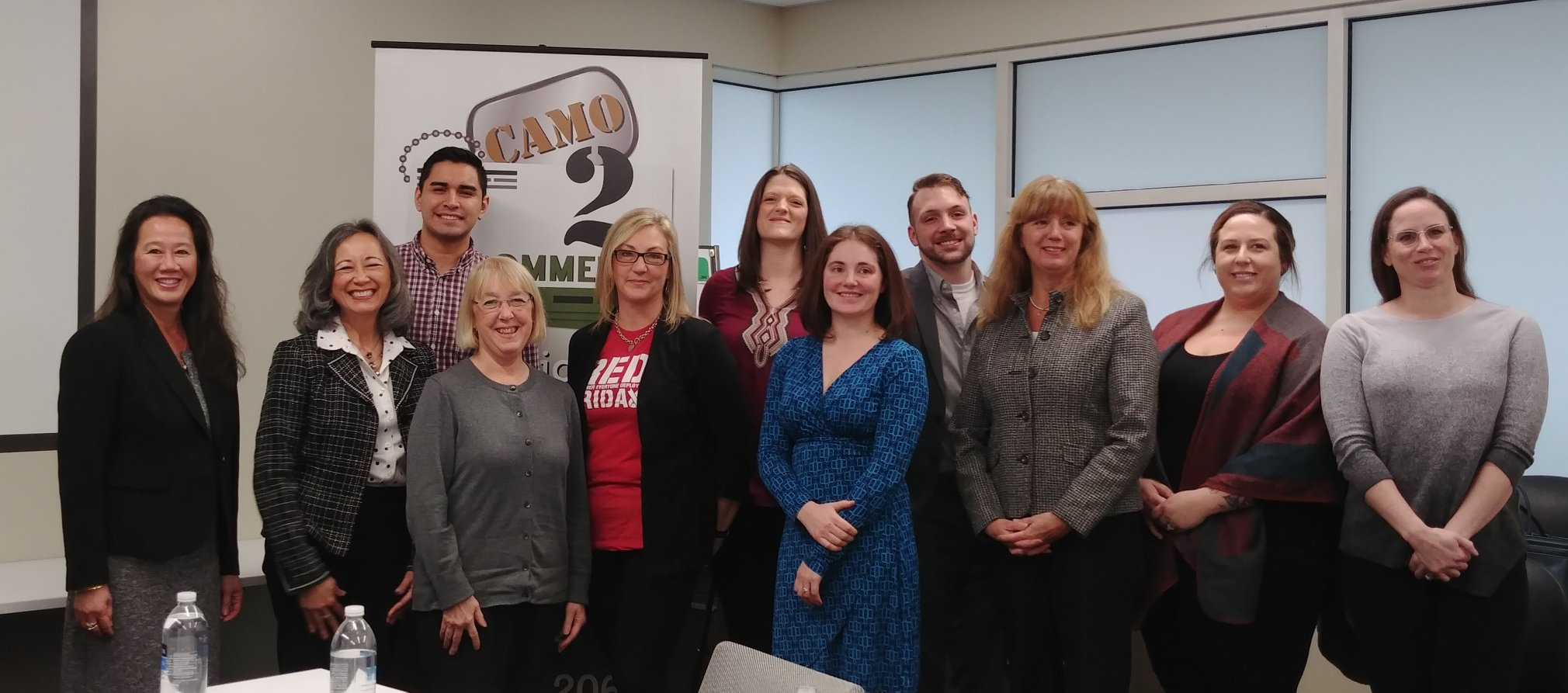 Hire America – Rural Veterans
Hire America

Episode 117
 
"Considering living and working in rural America after your transition"
Pacific Mountain Workforce Development
8
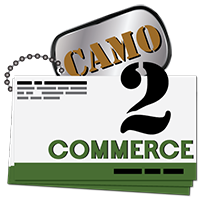 Contact Information
Thank you for your dedication to military families!

Sean Murphy
Associate Director – Strategic Initiatives
Pacific Mountain Workforce Development
(206) 914-1842
Sean@pacmtn.org
Pacific Mountain Workforce Development
9